ТОО «Johnson & Johnson Kazakhstan» / «Johnson & Johnson Kazakhstan» LLC
Республика Казахстан 050040, г. Алматы, ул. Тимирязева, 42, павильон 23 «А» Телефон: +7 727 356 88 11/
Pav. 23, 42 Timiryazev str. Almaty, Republic of Kazakhstan, 050040, Tel: +7 727 356 88 11
Ce ştim despre eficacitatea pe termen scurt a Esketamină?
CP-453843
Date of preparation: May 2024
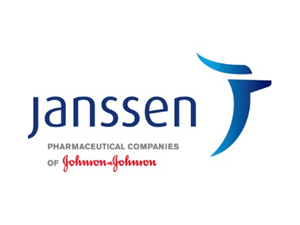 Материал предназначен для медицинских и фармацевтических работников / The material is intended for medical and pharmaceutical professionals
Материал разработан медицинским отделом ТОО «Johnson & Johnson Kazakhstan» / The material is developed by the Medical Department of LLC "Johnson & Johnson Kazakhstan".
Esketamină: eficacitate în reducerea simptomelor depresive
Modificarea în timp a simptomelor depresive* la pacienții cu TDM care nu au răspuns la două tratamente AD (TRANSFORM 2)1
Timp (zile)
0
Esketamină + AD oral
Placebo spray nazal + AD oral
-5
-10
-3.3
(-5.75; -0.85)
-2.9
(-5.17; -0.59)
Modificarea medie LS ( ±ES)a scorului total MADRS
-2.0
(-4.78; 0.82)
-15
Diferență nesemnificativă, dar importantă clinic**
comparativ cu placebo spray nazal + AD oralla 24 de ore (valoarea p nu a fost evaluată)
-3.8
(-6.87; -0.65)
-20
Diferență semnificativ superioarăcomparativ cu placebo spray nazal + AD oral 
până în ziua 28 (p=0,02; obiectiv primar)
-4.0†
(-7.31; -0.64)
-25
Momentul inițial
Ziua 2
Ziua 8
Ziua 15
Ziua 22
Ziua 28
Număr de pacienți
Esketamină + AD oral
114
109
109
107
103
101
Placebo spray nazal + AD oral
109
102
105
102
104
100
Grafic adaptat după Popova V și colaboratorii, 20191
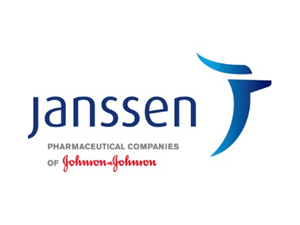 Cifrele de sub punctele de date indică diferența mediilor LS (95% CI) între grupurile de tratament cu Esketamină și placebo. Obiectiv primar: diferența dintre grupuri privind scorul total MADRS în ziua 28; eficacitatea la 24 de ore nu a reprezentat un obiectiv al studiului TRANSFORM 2, care a inclus pacienți adulți cu vârste între 18 și 64 de ani1. * Conform evaluării prin scorul total MADRS;1 ** O analiză a datelor controlate cu placebo din 3 studii anterioare a determinat că diferența minimă importantă clinic față de placebo este o reducere cu ≥1,6 a scorului total MADRS2.
1. Popova V, et al. Am J Psychiatry. 2019;176:428–38; 2. Duru G, Fantino B. Curr Med Res Opin. 2008;24:1329–35.
[Speaker Notes: Idei principale
Esketamină + AD oral acționează rapid în ameliorarea simptomelor depresive la pacienții cu TDM care nu au răspuns la două tratamente AD1.
Dimpotrivă, este posibil ca pacienții să fie nevoiți să aștepte 3-8 săptămâni pentru un răspuns adecvat la AD tradiționale2–5. 
Până în ziua 28, Esketamină + AD oral a demonstrat o reducere semnificativ mai mare a simptomelor depresive comparativ cu placebo spray nazal + AD oral1.
Conținut
Datele prezentate pe slide provin din studiul TRANSFORM 2, care a inclus pacienți adulți cu vârste între 18 și 64 de ani și indică obiectivul primar de modificare a scorului MADRS de la momentul inițial (ziua 1) până în ziua 281
Scorul mediu total MADRS s-a redus de la momentul inițial până în ziua 28, cu o îmbunătățire semnificativă statistic la pacienții tratați cu Esketamină + AD oral comparativ cu placebo spray nazal + AD oral1
Informații suplimentare
Scorul total MADRS este situat între 0 și 60. Un scor mai mare indică o afecțiune mai severă, iar o schimbare negativă indică o îmbunătățire6
Media celor mai mici pătrate și eroarea standard s-a bazat pe modelul mixt pentru măsurători repetate1
Modelul a inclus scorul MADRS de la momentul inițial ca o covariată și tratamentul, țara, clasa de AD orale (SNRI sau SSRI), ziua și interacțiunea zi-tratament ca efecte fixe și un efect aleatoriu la nivel de pacient1
În studiul TRANSFORM 3, care a inclus pacienți vârstnici (cu vârsta 65 de ani) (datele nu sunt prezentate), Esketamină + AD oral a demonstrat o diferență de 3,6 puncte, nesemnificativă statistic, dar importantă clinic în privința scorului total MADRS comparativ cu placebo spray nazal + AD oral în ziua 287
Bibliografie
Popova V, et al. Am J Psychiatry. 2019;176:428–38.
Taylor D, et al. The Maudsley Prescribing Guidelines in Psychiatry. 13th Edition. Chapter 3, Wiley Blackwell, 2018.
Gelenberg AJ, et al. Practice Guideline for the Treatment of Patients With Major Depressive Disorder. Third edition. Part A-II-6, American Psychiatric Association, 2010. 
Cleare A, et al. J Psychopharmacol. 2015;29:459–525.
Qaseem A, et al. Ann Intern Med. 2008;149:725–33.
Montgomery SA, Åsberg M. Br J Psychiatry. 1979;134:382–389.
Ochs-Ross R, et al. Am J Geriatr Psychiatry. 2019;27:S180–S181.]
Esketamină + AD oral a demonstrat rate mai mari de răspuns și remisiune până în ziua 28 comparativ cu placebo + AD oral
Ratele de răspuns și remisiune în ziua 28 la pacienții cu TDM care nu au răspuns la 2 tratamente AD*(obiectiv secundar în studiul TRANSFORM 2)
Esketamină + AD oral (n=101)
Placebo spray nazal + AD oral (n=100)
% pacienților
Grafic adaptat după Popova V și colaboratorii, 2019
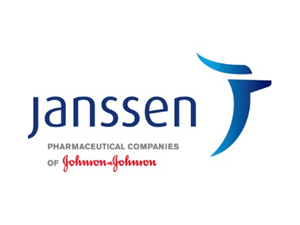 Evaluarea răspunsului și remisiunii în ziua 28 a reprezentat un obiectiv secundar. Semnificația statistică nu a fost raportată. 70 din 101 pacienți (69,3%) din brațul de tratament cu Esketamină + AD și 52 dintre cei 100 de pacienți (52,0%) din brațul de tratament cu AD + placebo au fost clasificați ca pacienți care au obținut răspuns în ziua 28 (odds ratio=2,4, interval credibil de 95% =1,30, 4,54). * Conform evaluării prin scorul total MADRS. ** Răspuns: reducere cu ≥50% a scorului total MADRS față de momentul inițial. Remisiune: scor total MADRS ≤12. 
Popova V, et al. Am J Psychiatry. 2019;176:428–38.
[Speaker Notes: Idei principale
Esketamină a demonstrat rate înalte de răspuns și remisiune, iar majoritatea pacienților au obținut aceste obiective până în ziua 281.
Conținut
Aceste date provin din studiul TRANSFORM 2, care a inclus pacienți adulți cu vârste între 18 și 64 de ani, care au prezentat obiectivele secundare cheie reprezentate de ratele de remisiune și răspuns din ziua 281
Nu a fost efectuată o analiză statistică a acestor date1
Numărul care necesită tratament (NNT) pentru răspuns a fost de 6, iar pentru remisiune a fost 51
Informații suplimentare
NNT a fost estimat prin diferența reciprocă a riscurilor1
Scorurile MADRS au fost utilizate pentru calculul răspunsului și remisiunii:
 Răspuns = o reducere cu ≥50% a scorului total MADRS față de momentul inițial1
 Remisiune = scor total MADRS ≤121
În studiul TRANSFORM 3, care a inclus pacienți vârstnici (65 de ani) (datele nu sunt prezentate), Esketamină + AD oral a demonstrat eficacitate nesemnificativă statistic, dar importantă clinic în ziua 28:2
 Esketamină + AD oral a ajutat 27% dintre pacienți să obțină un răspuns comparativ cu 13,3% cu placebo spray nazal + AD oral2
 Esketamină + AD oral a ajutat 17,5% dintre pacienți să obțină remisiune comparativ cu 6,7% cu placebo spray nazal + AD oral2
Bibliografie
Popova V, et al. Am J Psychiatry. 2019;176:428–38.
Ochs-Ross R, et al. Am J Geriatr Psychiatry. 2019;27:S180–S181.]
Ce ştim despre eficacitatea şi siguranţa pe termen lung ale Esketamină?
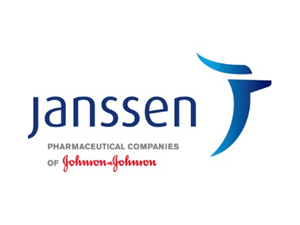 Riscul de recădere a fost redus semnificativ cu Esketamină + AD oral comparativ cu placebo + AD oral la pacienții cu răspuns și remisiune stabile
Timpul median până la recădere la pacienții cu remisiune stabilă*(obiectiv primar în studiul SUSTAIN 1)
Timpul median până la recădere la pacienții cu răspuns stabil‡(obiectiv secundar în studiul SUSTAIN 1)
Esketamină + AD oral (n=62)
Placebo spray nazal + AD oral (n=59)
Esketamină + AD oral (n=90)
Placebo spray nazal + AD oral (n=86)
70%reducerea  riscului de recădere§
51%reducerea riscului de recădere†
Zile
Nu a putut fi estimat**
635 de zile
Esketamină + AD oral comparativ cuplacebo spray nazal + AD oral
Rata recăderii: 26,7% comparativ cu 45,3% (HR=0,49, 95% CI=0,29–0,84; p=0,003)
Esketamină + AD oral comparativ cuplacebo spray nazal + AD oral 
Rata recăderii: 25,8% comparativ cu 57,6% (HR=0,30, 95% CI=0,16–0,55; p<0,001)
273 de zile
88 de zile
Grafic adaptat după Daly E și colaboratorii, 2019
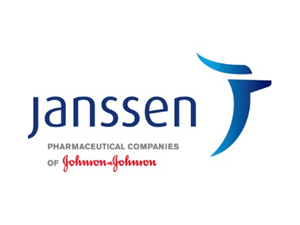 După 16 săptămâni de tratament cu Esketamină, pacienții care au obținut remisiune stabilă sau răspuns stabil au fost incluși în faza de întrerupere și au fost randomizați pentru a primi Esketamină + AD oral sau au schimbat la placebo spray nazal + AD oral.* Remisiune stabilă: pacienții cu un scor total MADRS ≤12 timp de cel puțin 3 din ultimele 4 săptămâni ale fazei de optimizare, fiind permisă o deviație (scorul MADRS >12) sau o evaluare lipsă a scorului MADRS numai în săptămânile 13 și 14. ** Timpul median până la recădere (95% CI) nu a putut fi estimat (NE) în grupul cu Esketamină + AD oral (rata de recădere de 50% nu a fost atinsă conform estimărilor Kaplan–Meier) și a fost de 273,0 (97,0; NE) zile în grupul cu placebo + AD oral la pacienții cu remisiune stabilă. † Hazard ratio (HR) și CI reprezintă estimări ponderate pe baza metodei Wassmer și au fost calculate cu ajutorul pachetelor gsDesign și mvtnorm in R. ‡ Un răspuns stabil a fost definit prin pacienții cu o reducere cu ≥50% a scorului total MADRS față de momentul inițial în ultimele 2 săptămâni ale fazei de optimizare, dar care nu au îndeplinit criteriile pentru remisiune stabilă. § Analiza de regresie a datelor supraviețuirii pe baza modelului Cox al riscurilor proporționale având tratamentul ca factor. Daly E, et al. JAMA Psychiatry. 2019;76:893–903.
[Speaker Notes: Idei principale
Esketamină + AD oral a determinat o reducere semnificativă a riscului de recădere la pacienții cu răspuns și remisiune stabile comparativ cu placebo spray nazal + AD oral, după 16 săptămâni de tratament cu Esketamină.
Conținut 
Aceste date provin din studiul SUSTAIN 1 (pacienți adulți cu vârste între 18 și 64 de ani), un studiu de faza III randomizat, al întreruperii tratamentului, în care pacienții au fost recrutați în mod direct sau au fost transferați din studiile TRANSFORM 1 și 2 după ce au obținut un răspuns (reducere cu ≥50% față de momentul inițial a scorului total MADRS) cu Esketamină
Dintre pacienții care au obținut răspuns stabil, 25,8% din grupul cu Esketamină + AD oral și 57,6% din grupul cu placebo spray nazal + AD oral au prezentat un eveniment de recădere în faza de întreținere
Dintre pacienții care au obținut remisiune stabilă, 26,7% din grupul cu Esketamină + AD oral și 45,3% din grupul cu placebo spray nazal + AD oral au prezentat un eveniment de recădere în faza de întreținere
Informații suplimentare
Remisiune stabilă = pacienții cu scorul total MADRS ≤12 în cel puțin 3 din ultimele 4 săptămâni ale fazei de optimizare, fiind permisă o deviație (scor MADRS >12) sau o evaluare lipsă a scorului MADRS numai în săptămânile 13 și 141
Răspuns stabil = pacienți care au prezentat o reducere cu ≥50% a scorului total MADRS față de momentul inițial în ultimele 2 săptămâni ale fazei de optimizare, dar care nu au obținut criteriile remisiunii stabile
Bibliografie
Daly E, et al. JAMA Psychiatry. 2019 Jun 5. doi: 10.1001/jamapsychiatry.2019.1189. [Epub ahead of print].]
Esketamină amână timpul până la recădere șireduce riscul acesteia
Continuarea terapiei cu Esketamină a întârziat semnificativ timpul până la recidivă la pacienții care au  prezentat stabiliți cu răspuns stabil în săptămâna 16*,DAL

Esketamină + AD a dus la o reducere cu 70% a riscului de recădere la pacienții care au prezentat răspuns
100
90
80
70
60
50
40
30
20
10
0
Esketamină + AD: 25,8%
Recădere (n=62)
Pacienți fără recidivă (%)
Esketamină + AD (n = 62)
AD + PBO: 57,6%
AD + PBO (n = 59)
Recădere (n=59)
Observație oprită
p < 0,001
1 an
9	13	17	21	25	29	33	37	41	45	49	53	57	61	65	69	73	77	81	85	89
11	15	19	23	27	31	35	39	43	47	51	55	59	63	67	71	75	79	83	87	91
Timp (săptămâni)
(HR 0.30, 95% IC 0.16-0.55)
1
5
3
7
Adaptat după Daly et al. 2019.
Pacienți care au menținut stabil răspunsul la tratament (n=121)
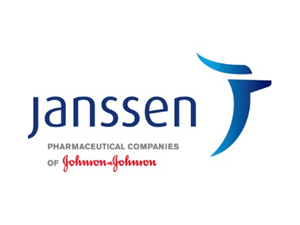 AD, antidepresiv. PBO, placebo. HR, rata de hazard. CI, interval de confidență.
Referințe:
Daly et al. 2019.
[Speaker Notes: * La pacienții adulți cu vârsta cuprinse între 18 și 64 de ani
** Recidivele au fost măsurate pe o perioadă de întreținere cu durată variabilă, care a continuat până la atingerea unui număr  pre-specificat de recăderi
Studiu de fază 3, multicentric, dublu-orb, randomizat, studiu de întrerupere realizat în perioada 6 octombrie 2015 - 15 februarie 2018,  în centre de tip ambulatoriu, au fost înrolați 705 adulți cu DRT (Depresie rezistentă la tratament) confirmată prospectiv; 455 au intrat în  faza de optimizare și au fost tratați cu Esketamină spray nazal (56 sau 84 mg) plus antidepresiv oral. După 16 săptămâni de tratament  cu Esketamină, 297 dintre pacienții care au obținut fie o remisiune stabilă fie răspuns stabil au intrat în faza de întrerupere  randomizată.]
Rezultatele raportate de către pacienți la tratamentul cu Esketamină
Rezultate raportate de către pacienți
Datele obtinute din interviurile cu pacienți  permit evaluarea calității vieții legată de starea  de sănătate.1
Pacienții din studiul STRIVE au raportat  îmbunătățiri ale dispoziției, integrării sociale și  ale nivelului de energie pe parcursul  tratamentului cu Esketamină + oral AD  comparative cu tratamentele anterioare  utilizate pentru depresie.*,1
Un studiu anonimizat legat de alegerea  tratamentului care a fost condus la pacienții din  studiile SUSTAIN 2 și 3 și în rândul altor  participanți recrutați on-line a indicat că  pacienții au apreciat ca ﬁind foarte valoaroasă  îmbunătățirea dispoziției obținută cu ajutorul  tratamentului. **,2
Acești pacienți nu au fost descurajați de  evenimentele adverse trecătoare de tipul  sindromului disociativ și a amețelii asociate  administrării tratamentului.2
Modiﬁcări timpurii ale stării de sănătate  raportate de către pacienți*,1
Integrarea socială (36%, n=21)
Să fii în compania altora
Activităti cu prietenii și  rudele
Relația cu familia
Altele (10%, n=6)
Îmbunătățirea calității somnului
Abilitatea de a  implementa tehnici de  psihoterapie
Diverse experiențe de  viată
Rutina zilnică (45%, n=26)
Abilitate crescută în  realizarea rutinei zilnice
Îngrijire personală
Îmbunătățirea puterii de  concentrare
Posibilitatea de a merge la  muncă/școală
Posibilitatea de a asuma  una sau mai multe  responsabilități
Sănătate emoțională  (46%, n=79)
Îmbunătățirea  dispozitiei
Scăderea anxietății
Energie crescută
Motivație crescută
Posibilitatea de a se  ridica din pat
Intimitate fizică
Adaptat după Starr HL et al. 2020.
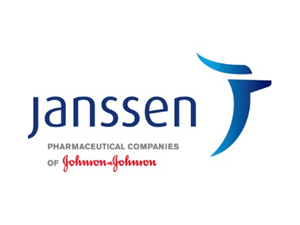 AD, antidepresiv. STRIVE, Aato-evaluare a valorii Esketaminei. EAAS, eveniment advers asociat administrării tratamentului. DRT,  depresie rezistentă la tratament.
Referințe
Starr HL et al. Psychiatry Res 2020. Published online. DOI: 10.1016/j.psychres.2020.113376.
Fairchild AO et al. Neurol Psychiatry Brain Res 2020; 37: 67–78.
[Speaker Notes: * Rezultate din studiul SUSTAIN-3, o extensie deschisă pe termen lung care a investigat siguranța Esketamină. Studiul a evaluat  schimbările timpurii ale stării de sănătate ale pacienților legate de sănătatea emoțională, realizarea rutinei zilnice și integrare socială la  adulți cu tulburare depresivă majoră (TRD) tratați cu Esketamină + un antidepresiv (AD) oral.1
** Rezultate dintr-un studiu on-line anonimizat legat de alegerea tratamentului condus la pacienții tratați cu Esketamină în studiile  SUSTAIN-2 și -3 și în rândul altor participanți recrutați on-line. Participanții au evaluat tratamente antidepresive ipotetice definite prin  diverse nivele de îmbunătățire a simptomelor depresive. Dintre cei care au acceptat raportul de beneficii versus riscuri, cea mai mare  valoare a fost acordată îmbunătățirii simptomelor depresive și cea mai mică valoare a fost acordată evitării problemelor trecătoare  apărute după administrarea unei doze de terapie.2
Starr HL et al. Psychiatry Res 2020. Published online. DOI: 10.1016/j.psychres.2020.113376
Au fost selectați pacienți din SUA dintr-o extensie deschisă, pe termen lung a studiului de siguranță al esketaminei (NCT02782104).  Pacienții au fost selectați în baza unor interviuri semi-structurate. Studiul a evaluat raportările pacienților legate de modificările precoce  ale stării de sănătate legate de statusul emoțional, realizarea activităților cotidiene și integrarea socială la pacienții adulți cu tulburare  depresivă majoră tratați cu Esketamină plus un antidepresiv oral. Au fost analizate rezultatele de la 23 de pacienți (9 bărbați și 14 femei;  vârsta medie 46 de ani). Pacienții care au descris că tratamentul cu Esketamină le-a “îmbunătățit mult” sau „îmbunătățit” efectele  depresiei pe starea de sănătate au reprezentat 91,8% (156/170). Din cei 23 de pacienti tratați cu Esketamină + un antidepresiv oral  analizați 11 au apreciat eficacitatea tratamentului, 7 au apreciat debutul rapid al acțiunii și 5 profilul redus al efectelor secundare. Toți  pacienții au raportat că au fost satisfăcuți (52%) sau foarte satisfăcuți (48%) de tratamentul cu Esketamină plus un antidepresiv oral.
Fairchild AO et al. Neurol Psychiatry Brain Res 2020; 37: 67–78
Au fost selectați pacienți din SUA dintr-o extensie deschisă, pe termen lung a studiului de siguranță al esketaminei (NCT02782104).  Pacienții au fost selectați în baza unor interviuri semi-structurate. Studiul a evaluat raportările pacienților legate de modificările precoce  ale stării de sănătate legate de statusul emoțional, realizarea activităților cotidiene și integrarea socială la pacienții adulți cu tulburare  depresivă majoră tratați cu Esketamină plus un antidepresiv oral. Au fost analizate rezultatele de la 23 de pacienți (9 bărbați și 14 femei;  vârsta medie 46 de ani). Pacienții care au descris că tratamentul cu Esketamină le-a “îmbunătățit mult” sau „îmbunătățit” efectele  depresiei pe starea de sănătate au reprezentat 91,8% (156/170). Din cei 23 de pacienți tratați cu Esketamină + un antidepresiv oral  analizați 11 au apreciat eficacitatea tratamentului, 7 au apreciat debutul rapid al acțiunii și 5 profilul redus al efectelor secundare. Toți  pacienții au raportat că au fost satisfăcuți (52%) sau foarte satisfăcuți (48%) de tratamentul cu Esketamină plus un antidepresiv oral.]
Ce ştim despre eficacitatea pe  termen scurt a Esketamină?
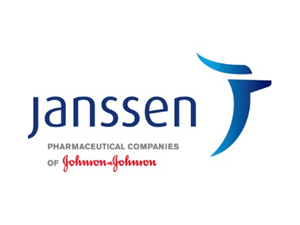 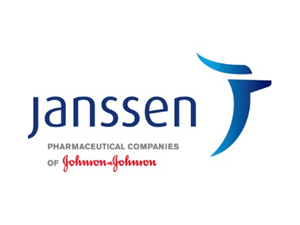 Programul de studii clinice de faza III al Esketamină  TRANSFORM 21
Criteriul final principal de evaluare1  Diferenţa în privinţa scorului total MADRS în  ziua 28 între grupurile de tratament cu  Esketamină + SSRI/SNRI şi placebo spray  nazal + SSRI/SNRI
Criteriile finale secundare de evaluare3
Proporţia pacienţilor care au prezentat  debutul răspunsului clinic până în ziua 2,  care s-a menţinut pe durata fazei dublu-orb
Proporţia pacienţilor cu răspuns şi remisiune
în ziua 28
La finalul fazei dublu-orb, diferenţele privind:
Scorul total SDS†
Scorul total PHQ-9†
EQ-5D-5L†
Siguranţa
Studiu de faza III, multicentric, randomizat, dublu-orb, cu comparator activ1
URM sau includere în  SUSTAIN 1
Până la 24 de săptămâni de  urmărire
Faza de screening/prospectivă
Faza de inducţie dublu-orb  4 săptămâni
observaţională
4 săptămâni (+ ajustare
opţională până la 3 săptămâni)
Randomizare 1:1
Pacienţii cu DRT (adulţi cu  vârsta de 18–64 de ani cu  TDM care nu au răspuns  adecvat la ≥2 tratamente AD  diferite adecvate ca doză şi  durată pentru episodul  depresiv actual)
Pacienţii care nu au  răspuns* la AD orale curente  au schimbat tratamentul cu  un nou SSRI/SNRI la  randomizare
Administrat de 2 ori pe  săptămână
(56 mg sau 84 mg, doză flexibilă)
Fără spray nazal la pacienţii care
au rămas în urmărire
Pacienţii care au prezentat  răspuns** în orice grup au fost  incluşi în SUSTAIN 1, au rămas  în urmărire sau au fost transferaţi  în studiul de continuare a  îngrijirilor SUSTAIN 32
Pacienţii care nu au prezentat  răspuns, din orice grup, au rămas  în urmărire sau au fost transferaţi  în SUSTAIN 32
Esketamină 56 mg sau
84 mg + SSRI/SNRI
Placebo spray nazal +  SSRI/SNRI
EQ-5D-5L: EuroQol cu 5 dimensiuni şi 5 niveluri; URM: urmărire; PHQ-9: Patient Health Questionnaire (Chestionar despre starea de sănătate a pacientului); SDS: Sheenan Disability Scale (Scala de dizabilitate Sheenan).
*În studiile clinice de faza Ill, lipsa de răspuns la finalul fazei de screening/prospective observaţionale a fost definită prin îmbunătăţirea ≤25% a scorului total MADRS din săptămâna 1 până în săptămâna 4 şi un scor total MADRS ≥28 în săptămânile 2 şi 4 în TRANSFORM 1,  TRANSFORM 2 şi SUSTAIN 11,4– 6 şi un scor total MADRS ≥22 în SUSTAIN 2 până în săptămâna 47. ** Răspuns: reducere cu ≥50% a scorului total MADRS faţă de momentul iniţial (ziua 1 înaintea randomizării) până la finalul fazei dublu-orb1. †Diferenţa dintre grupurile de  tratament cu Esketamină + SSRI/SNRI şi placebo spray nazal+ SSRI/SNRI1
1. Popova V, et al. Am J Psychiatry. 2019;176:428–38; 2. ClinicalTrials.gov. NCT02782104. Available at: https://clinicaltrials.gov/ct2/show/NCT02782104; 3. ClinicalTrials.gov. NCT02418585. Available at: https://clinicaltrials.gov/ct2/show/NCT02418585; 4. Fedgchin M, et al. Int J
Neuropsychopharmacol. 2019;22:616–30; 5. Daly E, et al. JAMA Psychiatry. 2019;76:893–903; 6. Ochs-Ross R, et al. Am J Geriatr Psychiatry. 2019;27:S180–S181; 7. Wajs E, et al. J Clin Psychiatry. 2020;81(3):19m12891.
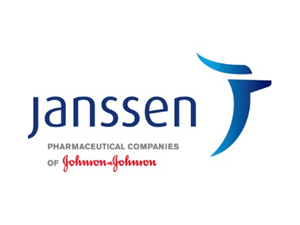 Esketamină + SSRI/SNRI: eficacitate în reducerea
simptomelor depresive pe o perioadă de 28 de zile
Modificarea simptomelor depresive* pe o perioadă de 28 de zile la pacienţii cu TDM care nu au răspuns la
TRANSFORM 2
cel puţin două tratamente AD1
Timp (zile)
0
Esketamină + SSRI/SNRI
Placebo spray nazal + SSRI/SNRI
Modificarea medie LS ( ±ES) a
scorului total MADRS
Diferenţă semnificativ superioară  faţă de placebo spray nazal
+ SSRI/SNRI până în ziua 28
(p=0,02; criteriul final principal)
-5
-10
-3.3
(-5.75; -0.85)
-2.9
(-5.17; -0.59)
-2.0
(-4.78; 0.82)
-15
-3.8
Diferenţă semnificativă clinic**
faţă de placebo spray nazal + SSRI/SNRI  la 24 de ore
-20
(-6.87; -0.65)
-4.0
(-7.31; -0.64)
Ziua 28
101
100
-25
Ziua 2
109
102
Ziua 8
109
105
Ziua 15
107
102
Ziua 22
103
104
Număr de pacienţi Momentul iniţial
Esketamină + SSRI/SNRI
Placebo spray nazal + SSRI/SNRI
114
109
Grafic adaptat după Popova V şi colaboratorii, 20191
CI: interval de încredere (confidence interval); LS: cele mai mici pătrate (least square); ES: eroare standard. Pacienţii din studiul TRANSFORM 2 au avut vârste cuprinse între 18 şi 64 de ani1.  Cifrele de sub punctele de date indică diferenţa mediilor LS (95% CI) între grupurile de tratament cu Esketamină şi placebo.
Criteriul final principal: Obiectiv primar: diferenţa dintre grupuri privind scorul total MADRS în ziua 28; eficacitatea la 24 de ore nu a reprezentat un obiectiv al studiului TRANSFORM 2, care a inclus pacienţi adulţi cu vârste între 18 şi 64 de ani1.
* Măsurat cu ajutorul scorului total MADRS1; **O analiză a datelor controlate cu placebo din 3 studii anterioare a determinat că diferenţa minimă importantă clinic faţă de placebo este o reducere cu ≥1,6 a scorului total MADRS2
1. Popova V, et al. Am J Psychiatry. 2019;176:428–38; 2. Duru G, Fantino B. Curr Med Res Opin. 2008;24:1329–35.
Esketamină + SSRI/SNRI a demonstrat rate mai mari de răspuns  şi remisiune până în ziua 28 comparativ cu placebo + SSRI/SNRI
Ratele de răspuns şi remisiune în ziua 28 la pacienţii cu TDM care nu au răspuns la cel  puţin 2 tratamente AD* (criteriu final secundar)
TRANSFORM 2
100%
Esketamină + SSRI/SNRI (n=101)
Placebo spray nazal + SSRI/SNRI (n=100)
80%
% pacienţilor
69,3%
NNT 6
60%
52,0%
52,5%
NNT 5
40%
31,0%
20%
0%
Răspuns**
Remisiune**
Grafic adaptat după Popova V şi colaboratorii, 2019
NNT: număr de pacienţi care trebuie trataţi. Pacienţii din studiul TRANSFORM 2 au avut vârste cuprinse între 18 şi 64 de ani.
* Evaluarea răspunsului şi remisiunii în ziua 28 a reprezentat un criteriu final secundar. Semnificaţia statistică nu a fost raportată. 70 din 101 pacienţi (69,3%) din braţul cu Esketamină + SSRI/SNRI şi 52 din 100 de pacienţi (52,0%) din braţul cu placebo + SSRI/SNRI au  fost clasificaţi ca pacienţi care au obţinut răspuns în ziua 28 (odds ratio=2,4, interval credibil de 95%=1,30, 4,54). Măsurat cu ajutorul scorului total Montgomery-Ăsberg Depression Rating Scale (MADRS, Scala de Evaluare a Depresiei Montgomery-Ăsberg).
** Răspuns: reducere cu ≥50% a scorului total MADRS faţă de momentul iniţial. Remisiune: scor total MADRS ≤12.  Popova V, et al. Am J Psychiatry. 2019;176:428–38.
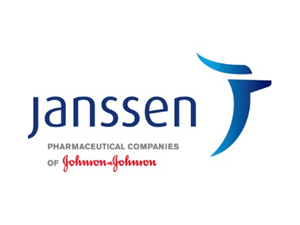 Programul de studii clinice de faza III al Esketamină  TRANSFORM 11
Studiu de faza III, multicentric, randomizat, dublu-orb, cu comparator activ1
Criteriul final principal de evaluare1  Diferenţa în privinţa scorului total MADRS în  ziua 28 între grupurile de tratament cu  Esketamină + SSRI/SNRI şi placebo spray  nazal + SSRI/SNRI
Criterii finale secundare de evaluare3
Proporţia pacienţilor care au prezentat  debutul răspunsului clinic până în ziua 2,  care s-a menţinut pe durata fazei dublu- orb
Proporţia pacienţilor cu răspuns şi remisiune
în ziua 28
La finalul fazei dublu-orb, diferenţele
privind:
Scorul total SDS†
Scorul total PHQ-9†
Scorul total EQ-5D-5L†
Siguranţa
Faza de  screening/prospectivă  observaţională
4 săptămâni (+ ajustare  opţională până la 3  săptămâni)
URM sau includerea în SUSTAIN 1  Până la 24 de săptămâni de urmărire
Faza de inducţie dublu-orb
4 săptămâni
Adulţi între 18 şi 64 de ani  cu DRT (TDM care nu a  răspuns adecvat la ≥2  tratamente AD diferite  adecvate ca doză şi  durată pentru episodul  depresiv actual)1
Pacienţii care nu au  răspuns* la AD orale  curente au schimbat  tratamentul cu un nou  SSRI/SNRI la
randomizare1
Administrat de 2 ori pe  săptămână
(56 mg sau 84 mg, doză fixă)
Fără spray nazal la pacienţii care
au rămas în urmărire
Pacienţii care au obţinut răspuns**  în orice grup au fost incluşi în  SUSTAIN 1, au rămas în urmărire  sau au fost transferaţi în studiul de  continuare a îngrijirilor SUSTAIN 32
Pacienţii care nu au prezentat  răspuns, din orice grup, au rămas  în urmărire sau au fost transferaţi  în SUSTAIN 32
Randomizare 1:1
Esketamină
56 mg + SSRI/SNRI
Esketamină
84 mg + SSRI/SNRI
Placebo spray nazal +  SSRI/SNRI
* În studiile de faza Ill, lipsa de răspuns la finalul fazei de screening/prospective observaţionale a fost definită printr-o îmbunătăţire ≤25% a scorului total MADRS din săptămâna 1 până în săptămâna 4 şi un scor total MADRS ≥28 în săptămânile 2 şi 4 în  TRANSFORM 1, TRANSFORM 2 şi SUSTAIN 1 ,1,4,5 scorul total MADRS ≥24 în studiul TRANSFORM 3 în săptămâna 1,6 şi scorul total MADRS ≥22 în SUSTAIN 2 până în săptămâna 4.7 ** Răspuns: reducere cu ≥50% a scorului total MADRS de la momentul iniţial  (ziua 1 înaintea randomizării) până la finalul fazei dublu-orb.1 † Diferenţa dintre grupurile cu Esketamină + SSRI/SNRI şi placebo spray nazal + SSRI/SNRI1.
1. Fedgchin M, et al. Int J Neuropsychopharmacol. 2019;22:616–30; 2. ClinicalTrials.gov. NCT02782104. Available at: https://clinicaltrials.gov/ct2/show/NCT02782104; 3. ClinicalTrials.gov. NCT02417064. Available at:  https://clinicaltrials.gov/ct2/show/NCT02417064; 4. Popova V, et al. Am J Psychiatry. 2019;176:428–38; 5. Daly E, et al. JAMA Psychiatry. 2019;76:893–903; 6. Ochs-Ross R, et al. Am J Geriatr Psychiatry. 2019;27:S180–1; 7. Wajs E, et al. J Clin Psychiatry.  2020;81(3):19m12891.
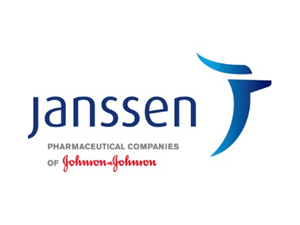 Criteriul final principal al eficacităţii
TRANSFORM 1
Modificarea scorului total MADRS din ziua 1 până în ziua 28
Semnificaţia statistică  nu a fost demonstrată  în braţul cu 84 mg  pentru criteriul final  primar; totuşi,  numeric, rezultatele  au fost în favoarea  ambelor grupuri de  tratament cu  Esketamină (56 mg şi  84 mg) comparativ cu  placebo
Răspunsul la  Esketamină a avut debut  rapid şi a crescut în timp  în cazul administrărilor  repetate
Esketamină  56 mg + SSRI/SNRI	Esketamină  84 mg + SSRI/SNRI	Placebo spray nazal + SSRI/SNRI
0
Diferenţa mediilor LS*: -3,2;  95% CI: între -6,88 şi 0,45; p=0,088**
-5
Modificarea  scorului MADRS  faţă de  momentul iniţial
-14.8
Modificarea medie LS  (±ES) a scorului total  MADRS
-10
-15
-18.8
-19.0
-20
Diferenţa mediilor LS: -4,1;  95% CI: între -7,67 şi -0,49; p=N/A†
-25
Pacienţii din studiul TRANSFORM 1 au avut vârste între 18 şi 64 de ani. * Mediile LS pe baza unui model cu efecte mixte pentru măsurători repetate; modelul a inclus scorul total MADRS de la momentul iniţial ca şi covariată şi tratamentul, regiunea, clasa de AD  (SNRI sau SSRI), ziua şi interacţiunea zi-tratament ca efecte fixe şi un efect al pacienţilor aleatorii1. ** Valoarea P bilaterală1. † Superioritatea statistică nu a fost demonstrată cu Esketamină 84 mg + SSRI/SNRI comparativ cu placebo spray nazal + SSRI/SNRI, prin  urmare superioritatea Esketamină 56 mg + SSRI/SNRI comparativ cu placebo spray nazal + SSRI/SNRI nu a putut fi evaluată formal1.
Fedgchin M, et al. Int J Neuropsychopharmacol. 2019;22:616–30.
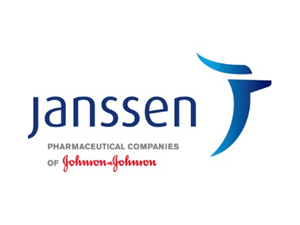 Criteriile finale secundare ale eficacităţii: răspuns şi  remisiune în ziua 28
TRANSFORM 1
Ratele de răspuns şi remisiune în ziua 28	(criterii finale secundare)
Esketamină  56 mg + SSRI/SNRI (n=111)	Esketamină  84 mg + SSRI/SNRI (n=98)	Placebo + SSRI/SNRI (n=108)
60%
54,1
NNT 7
53,1
NNT 7
Rată de răspuns (%)
40%
38,8
NNT 12
36,0
NNT 18
20%
38,9
30,6
0%
Rata de răspuns în ziua 28
Îmbunătăţire cu ≥50% a scalei MADRS faţă de momentul iniţial
Rata de remisiue în ziua 28
Scor total MADRS ≤12
Ratele de răspuns şi remisiune au fost similare în ambele grupuri de tratament cu Esketamină în ziua 28  pe parcursul fazei dublu-orb şi au fost numeric mai mari decât cele cu placebo
Pacienţii din studiul TRANSFORM 1 au avut vârste cuprinse între 18 şi 64 de ani.
Fedgchin M, et al. Int J Neuropsychopharmacol. 2019;22:616–30.
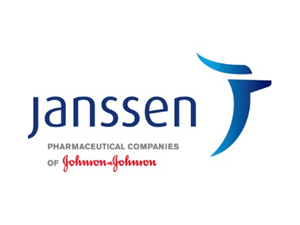 Ce ştim despre eficacitatea
Esketamină la pacienţii  vârstnici?
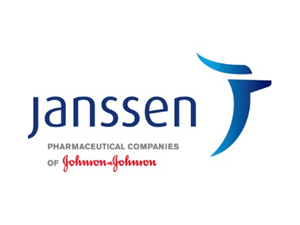 Programul de studii clinice de faza III ale Esketamină  TRANSFORM 31
Studiu de faza III, multicentric, randomizat, dublu-orb, cu comparator  activ care a inclus pacienţi cu vârsta ≥65 de ani1
Criteriul final principal de evaluare1
Diferenţa în privinţa scorului total MADRS în ziua  28 între grupurile de tratament cu Esketamină +  SSRI/SNRI şi placebo spray nazal + SSRI/SNRI
Criterii finale secundare de evaluare
Faza de  screening/prospectivă  observaţională
4 săptămâni
URM sau includere în
SUSTAIN 2
2 săptămâni de urmărire
Faza de inducţie dublu-orb  4 săptămâni
1,3
La finalul fazei dublu-orb:
Rata de răspuns
Rata de remisiune
Diferenţa în privinţa scorului total CGI-S**
Diferenţa în privinţa scorului total EQ-5D-5L**
Diferenţa în privinţa scorului total PHQ-9**
Siguranţa
Randomizare 1:1
Pacienţi cu DRT (adulţi cu  TDM şi lipsă de răspuns  documentată la ≥1, dar ≤8 AD  diferite adecvate ca doză şi  durată pentru tratamentul  episodului depresiv actual)
Pacienţii care nu au răspuns*  la AD orale curente au  schimbat tratamentul cu un nou  SSRI/SNRI la randomizare
Administrat de 2 ori pe  săptămână
(28 mg, 56 mg sau 84 mg,
doză flexibilă)
Fără spray nazal la pacienţii  aflaţi în urmărire
Pacienţii din orice grup au putut  fi incluşi în SUSTAIN 2, au  putut rămâne într-o fază de  urmărire de 2 săptămâni sau au  putut fi transferaţi în studiul de  continuare a îngrijirilor  SUSTAIN 32
Esketamină
28 mg, 56 mg sau 84 mg
+ SSRI/SNRI
Placebo spray nazal +  SSRI/SNRI
În studiile clinice de faza Ill, lipsa răspunsului la finalul fazei de screening/prospective observaţionale a fost definită printr-o îmbunătăţire ≤25% a scorului total MADRS din săptămâna 1 până în săptămâna 4 şi un scor total MADRS ≥28 în săptămânile 2 şi 4 în  studiile TRANSFORM 1, TRANSFORM2 şi SUSTAIN14–6, un scor total MADRS ≥24 în studiul TRANSFORM 3 în săptămânile 2 şi 41 şi un scor total MADRS ≥22 în studiul SUSTAIN 2 până în săptămâna 47. ** Diferenţa dintre grupurile de tratament cu Esketamină
+ SSRI/SNRI şi placebo spray nazal + SSRI/SNRI1.
1. Ochs-Ross R, et al. Am J Geriatr Psychiatry. 2019;27:S180–S181; 2. ClinicalTrials.gov. NCT02782104. Available at: https://clinicaltrials.gov/ct2/show/NCT02782104; 3. ClinicalTrials.gov. NCT02422186. Available at:  https://clinicaltrials.gov/ct2/show/NCT02422186; 4. Fedgchin M, et al. Int J Neuropsychopharmacol. 2019;22:616–30; 5. Daly E, et al. JAMA Psychiatry. 2019;76:893–903; 6. Popova V, et al. Am J Psychiatry. 2019;176:428–38; 7. Wajs E, et al. J  Clin Psychiatry. 2020;81(3):19m12891.
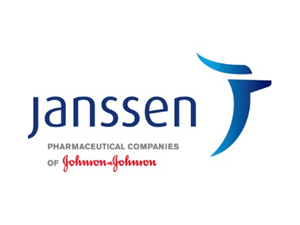 Eficacitatea la pacienţii vârstnici (vârsta ≥65 de ani)  cu TDM rezistentă la tratament
TRANSFORM 3
Ratele de răspuns şi remisiune în ziua 281**  (criterii finale secundare)
Esketamină + SSRI/SNRI a fost evaluat la pacienţii  vârstnici* cu TDM, care nu au răspuns la cel puţin 2  tratamente AD
50
Esketamină + SSRI/SNRI (n=72)
Placebo spray nazal + SSRI/SNRI (n=65)
40
% pacienţilor
30
28
Până în ziua 28, Esketamină + SSRI/SNRI a demonstrat o  diferenţă de -3,6 puncte în privinţa scorului total MADRS  faţă de placebo + SSRI/SNRI – o diferenţă nesemnificativă,  dar importantă clinic*1
27,0%
NNT = 8
20
17,5%
NNT = 10
13,3%
10
6,7%
0
Răspuns‡	Remisiune‡
O analiză a datelor controlate cu placebo din 3 studii anterioare a determinat că diferenţa minimă importantă clinic faţă de placebo este o reducere cu ≥1,6 a scorului total MADRS2. ** Răspuns: reducere cu ≥50% a scorului MADRS faţă de momentul iniţial; remisiune:  scor total MADRS ≤121.
1. Ochs-Ross R, et al. Am J Geriatr Psychiatry. 2019;27:S180–S181; 2. Duru G, Fantino B. Curr Med Res Opin. 2008;24:1329–35; 3. Manthorpe J, Iliffe S. Int J Geriatr Psychiatry. 2010;25:1230–8; 4. Lenze EJ, et al. Dialogues Clin Neurosci. 2008;10:419–30; 5. Alexopoulos G,  Kelly RE. World Psychiatry. 2009;8:140–9.
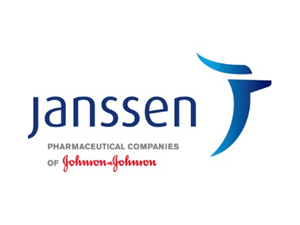 Ce ştim despre eficacitatea şi
siguranţa pe termen lung ale Esketamina?
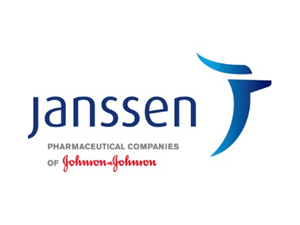 Programul de studii clinice de faza III ale Esketamină SUSTAIN 11
Studiu pe termen lung, randomizat, dublu-orb, cu grup paralel, cu comparator activ,
multicentric, de prevenire a recăderilor care a inclus pacienţi adulţi cu vârsta între 18 şi 64 de ani1
Criteriul final principal de
evaluare1
Timpul până la recădere pe parcusul fazei  de întreţinere la pacienţii cu remisiune  stabilă
Criterii finale secundare de evaluare1,3
Întreţinere  Durată variabilă
(orientată de eveniment  pe baza numărului de  recăderi)
Faza de screening/prospectivă  observaţională
4 săptămâni
Urmărire  Până la 2  săptămâni
Inducţie
4 săptămâni
Optimizare  12 săptămâni
Toţi pacienţii
(includere directă şi prin
transfer†)
Dozele de Esketamină şi AD
au rămas aceleaşi
Frecvenţa a fost redusă la o  dată pe săptămână timp de 4  săptămâni, apoi
o A fost individualizată la o  dată pe săptămână sau la fiecare
2 săptămâni
Pacienţii incluşi prin transfer au  continuat tratamentul din faza  dublu- orb până la finalul studiului  de inducţie respectiv
Includere directă
Pacienţi cu DRT (adulţi cu  TDM care nu au răspuns  adecvat la ≥1 dar ≤5 AD  diferite adecvate ca doză  şi durată pentru  tratamentul episodului  depresiv actual)
Pacienţii care nu au  răspuns* la AD orale  curente au schimbat  tratamentul cu un nou  SSRI/SNRI înaintea  inducţiei
Timpul până la recădere pe parcusul  fazei de întreţinere la pacienţii cu  răspuns stabil
Modificarea de la momentul iniţial  până la finalul menţinerii a:§
o Scorului total MADRS
o Scorului total EQ-5D-5L
o Scorului total CGI-S
o Scorului total SDS
o Scorului total PHQ-9
o Scorul Generalised Anxiety  Disorder-7
Siguranţa
Fără  administrare a  spray-ului nazal
Pacienţii au  putut fi incluşi în  perioada de  urmărire de 2  săptămâni sau  au fost  transferaţi în  studiul de  continuare a  îngrijirilor  SUSTAIN 32
Includere
directă
Administrat de 2  ori pe  săptămână
(56 mg sau 84  mg, doză  flexibilă)
Pacienţii care  au răspuns** au  intrat în faza de  optimizare
Administrat în aceeaşi  doză ca şi în faza de  optimizare.
Frecvenţa  administrărilor a  continuat să fie  individualizată la o  dată pe săptămână  sau la fiecare 2  săptămâni
Randomizare 1:1
Au continuat  Esketamină +  SSRI/SNRI
Schimbare la placebo  spray nazal +  SSRI/SNRI
La finalul optimizării, pacienţii au
fost clasificaţi ca având:  Remisiune stabilă‡ (n=176) sau
Răspuns stabil‡ (n=121)
*În studiile clinice de faza Ill, lipsa răspunsului la finalul fazei de screening/prospective observaţionale a fost definită printr-o îmbunătăţire ≤25% a scorului total MADRS din săptămâna 1 până în săptămâna 4 şi un scor total MADRS ≥28 în săptămânile 2 şi 4 în studiile TRANSFORM 1, TRANSFORM2 şi SUSTAIN11,4,5, un scor total MADRS ≥24 în studiul  TRANSFORM 3 în săptămânile 2 şi 46 şi un scor total MADRS ≥22 în studiul SUSTAIN 2 până în săptămâna 47. ** Răspunsul a fost definit prin reducerea cu 50% a scorului total MADRS faţă de momentul iniţial1. † Pacienţii incluşi prin transfer au finalizat anterior faza dublu-orb a studiilor TRANSFORM 1 sau TRANSFORM 21. ‡ Pacienţii cu remisiuni stabile au fost  cei cu un scor total MADRS ≤12 timp de cel puţin 3 din ultimele 4 săptămâni de optimizare, la care a fost permis un scor total MADRS absent o singură dată sau >12 în săptămâna 13 sau 14, însă a trebuit să fie ≤12 în săptămânile 15 şi 16. Pacienţii cu răspuns stabil au fost pacienţii cu o reducere ≥50% a scorului total MADRS faţă de momentul iniţial în ultimele  2 săptămâni de optimizare, dar care nu au îndeplinit criteriile de remisiune stabilă1. § Diferenţa dintre grupul care a continuat terapia cu Esketamină + SSRI/SNRI şi cel care a schimbat la placebo spray nazal + SSRI/SNRI1.
1. Daly E, et al. JAMA Psychiatry. 2019;76:893–903; 2. ClinicalTrials.gov. NCT02782104. Available at: https://clinicaltrials.gov/ct2/show/NCT02782104; 3. ClinicalTrials.gov. NCT02493868. Available at: https://clinicaltrials.gov/ct2/show/NCT02493868; 4. Fedgchin M, et al. Int J Neuropsychopharmacol. 2019;22:616–30; 5. Popova V, et al. Am J
Psychiatry. 2019;176:428–38; 6. Ochs-Ross R, et al. Am J Geriatr Psychiatry. 2019;27:S180–S181; 7. Wajs E, et al. J Clin Psychiatry. 2020;81(3):19m12891.
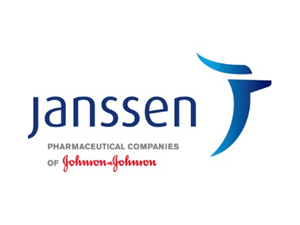 Riscul de recădere a fost redus semnificativ cu Esketamină +  SSRI/SNRI comparativ cu placebo + SSRI/SNRI la pacienţii cu  răspuns şi remisiune stabile
Timpul median până la recădere la pacienţii cu remisiune
stabilă*
Timpul median până la recădere la pacienţii cu răspuns stabil‡  (criteriu final secundar)
SUSTAIN 1
(criteriul final principal)
Esketamină  + SSRI/SNRI (n=90)	Placebo + SSRI/SNRI (n=86)
Esketamină + SSRI/SNRI (n=62)
Placebo + SSRI/SNRI (n=59)
800
700
600
500
400
300
200
100
0
51%
70%
reducerea
reducerea
riscului de recădere†
riscului de recădere§
Zile
Nu a putut fi  estimat**
635 de zile
Esketamină + SSRI/SNRI comparativ
cu placebo spray nazal + SSRI/SNRI
Esketamină + SSRI/SNRI comparativ
cu placebo spray nazal + SSRI/SNRI
273 de zile
Rate de recădere: 25,8% comparativ cu 57,6%
Rate de recădere: 26,7% comparativ cu 45,3%
(HR=0,30, 95% CI=0,16–0,55; p<0,001)
(HR=0,49, 95% CI=0,29–0,84; p=0,003)
88 de zile
Grafic adaptat după Daly E şi colaboratorii, 2019
HR: hazard ratio; NE: nu se poate estima. Pacienţii din studiul SUSTAIN 1 au avut vârste între 18 şi 64 de ani.
După 16 săptămâni de tratament cu Esketamină, pacienţii care au obţinut remisiune stabilă sau răspuns stabil au fost incluşi în faza de întrerupere şi au fost randomizaţi pentru a primi Esketamină + SSRI/SNRI sau au schimbat la placebo spray nazal + SSRI/SNRI.* Remisiune  stabilă: pacienţii cu un scor total MADRS ≤12 timp de cel puţin 3 din ultimele 4 săptămâni ale fazei de optimizare, fiind permisă o deviaţie (scorul MADRS >12) sau o evaluare lipsă a scorului MADRS numai în săptămânile 13 şi 14. ** Timpul median până la recădere (95% CI)  nu a putut fi estimat (NE) în grupul cu Esketamină + SSRI/SNRI (rata de recădere de 50% nu a fost atinsă conform estimărilor Kaplan–Meier) şi a fost de 273,0 (97,0; NE) zile în grupul cu placebo + SSRI/SNRI la pacienţii cu remisiune stabilă. †HR şi CI reprezintă estimări  ponderate pe baza metodei Wassmer şi au fost calculate cu ajutorul pachetelor gsDesign şi mvtnorm in R. ‡ Un răspuns stabil a fost definit prin pacienţii cu o reducere cu ≥50% a scorului total MADRS faţă de momentul iniţial în ultimele 2 săptămâni ale fazei de optimizare,  dar care nu au îndeplinit criteriile pentru remisiune stabilă. § Analiza de regresie a datelor supravieţuirii pe baza modelului Cox al riscurilor proporţionale având tratamentul ca factor.
Daly E, et al. JAMA Psychiatry. 2019;76:893–903.
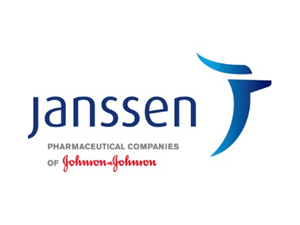 Programul de studii clinice de faza III al  Esketamină
SUSTAIN 21
Studiu de faza III, multicentric, deschis, pe termen lung
Criteriul final principal de
evaluare1
Siguranţa pe termen lung
Criterii finale secundare de
evaluare1,3
Faza de screening/prospectivă  observaţională
Până la 4 săptămâni
URM sau extensie deschisă  Până la 24 de săptămâni în  urmărire
Inducţie
4 săptămâni
OP/INT
48 de săptămâni
Numai pacienţi incluşi direct  Pacienţi cu DRT (adulţi cu
TDM care nu au răspuns  adecvat la ≥2 AD diferite  adecvate ca doză şi durată  pentru tratamentul  episodului depresiv actual)
Pacienţii care nu au  răspuns* la AD orale  curente au schimbat  tratamentul cu un nou  SSRI/SNRI înaintea  inducţiei
Pacienţii care nu au răspuns  în faza de inducţie, cei care  au întrerupt în orice fază sau  pacienţii care au finalizat  faza de optimizare/întreţinere  au putut fi incluşi în faza de  urmărire. Pacienţii au  întrerupt administrarea
spray-ului nazal
Pacienţii care au finalizat  faza de optimizare/întreţinere  au fost eligibili pentru a fi  incluşi în SUSTAIN 32
Incluşi direct şi pacienţii fără  răspuns* din TRANSFORM  3
Administrat de 2 ori pe  săptămână
Doza iniţială:
Pacienţi 18–64 de ani: 56
mg
Pacienţi ≥65 de ani: 28  mg
Urmată de administrare  flexibilă de 2 ori pe
Pacienţi cu răspuns** incluşi  direct sau pacienţi cu  răspuns** din TRANSFORM  3
Dozele de Esketamină şi  AD au rămas aceleaşi
Frecvenţa a fost redusă la  o dată pe săptămână timp  de 4 săptămâni, apoi o  dată pe săptămână sau la  fiecare 2 săptămâni
Eficacitatea pe termen lung
Modificarea scorului total CGI- S de la
momentul iniţial până în săptămâna 56
Modificarea scorului total PHQ-9 de la  momentul iniţial până în săptămâna 56
Modificarea scorului total EQ- 5D-5L de  la momentul iniţial până în săptămâna  52
Modificarea scorului total SDS de la  momentul iniţial până în săptămâna 52
săptămână (28 mg, 56 mg
sau 84 mg)
Administrare deschisă: Esketamină spray nazal +
SSRI/SNRI
*În studiile clinice de faza Ill, lipsa de răspuns la finalul fazei de screening/prospective observaţionale a fost definită prin îmbunătăţirea ≤25% a scorului total MADRS din săptămâna 1 până în săptămâna 4 şi un scor total MADRS ≥28 în săptămânile 2 şi 4 în TRANSFORM 1,  TRANSFORM 2 şi SUSTAIN 14-6, un scor total MADRS ≥24 în TRANSFORM 3 în săptămânile 2 şi 47 şi un scor total MADRS ≥22 în SUSTAIN 2 până în săptămâna 41. ** Răspusul în TRANSFORM 3 şi SUSTAIN 2 a fost definit prin reducerea cu ≥50% faţă de momentul iniţial a  scorului total MADRS1,7. Notă: la includerea în acest studiu, pacienţii incluşi prin transfer din TRANSFORM 3 au continuat să primească acelaşi SSRI/SNRI iniţiat în studiul de faza III de scurtă durată. Un SSRI/SNRI nou a fost iniţiat numai la pacienţii incluşi direct1.
1. Wajs E, et al. J Clin Psychiatry. 2020;81(3):19m12891; 2. ClinicalTrials.gov. NCT02782104. Available at: https://clinicaltrials.gov/ct2/show/NCT02782104; 3. ClinicalTrials.gov. NCT02497287. Available at: https://clinicaltrials.gov/ct2/show/NCT02497287; 4.
Fedgchin M, et al. Int J Neuropsychopharmacol. 2019;22:616–30; 5. Popova V, et al. Am J Psychiatry. 2019;176:428–38; 6. Daly E, et al. JAMA Psychiatry. 2019;76:893–903; 7. Ochs-Ross R, et al. Am J Geriatr Psychiatry. 2019;27:S180–S181.
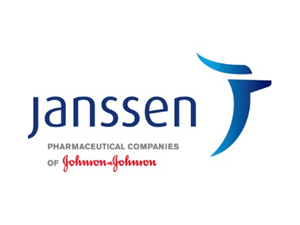 Esketamină a demonstrat un profil de siguranţă constant pe  o perioadă de tratament de până la 1 an*
INT: întreţinere; OP: optimizare; TEAE: treatment-emergent adverse event (eveniment advers indus de tratament). *Expunerea mediană la Esketamină a fost de 22,9 săptămâni.  Wajs E, et al. J Clin Psychiatry. 2020;81(3):19m12891.
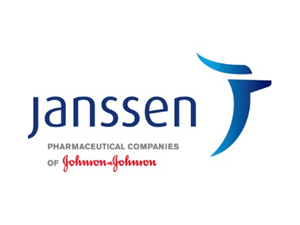 Răspuns susţinut cu Esketamină + SSRI/SNRI pe o perioadă de 1 an*
La pacienţii cu TDM care nu au răspuns la cel puţin 2 tratamente AD (studiu deschis, cu un  singur braţ)
Eficacitatea a reprezentat un criteriu final secundar al studiului SUSTAIN 2. Siguranţa şi tolerabilitatea au reprezentat criteriul final principal**.
Ratele de răspuns obţinute în săptămâna 4 s-
Scorul total MADRS mediu (±ES) cu Esketamină + SSRI/SNRI
în timp (criteriu final secundar)
SUSTAIN 2
au menţinut până în săptămâna 48 la
majoritatea pacienţilor*,†
35
30
25
15
10
5
0
Scorul MADRS  total mediu (‡ ES)
58,2%
76,5%
dintre pacienţi au
prezentat un  răspuns†  (n=461/603)
dintre pacienţi au  fost în remisiune†,‡  (n=351/603)
BL	Ziua	BL	Săpt	Săpt	Săpt	Săpt	Săpt	Săpt	Săpt	Săpt	Săpt	Săpt	Săpt
(IND)	8	12	16	20	24	28	32	36	40	44	48
779	688	603	550	530	500	446	405	346	294	284	243	210	170	139
Săpt
28   (OP/INT)	4
Nr. de pacienţi:  Esketamină +  SSRI/SNRI
Grafic adaptat după Wajs E şi colaboratorii, 2020
BL: momentul iniţial (baseline); IND: inducţie; MADRS: Montgomery-Ăsberg Depression Rating Scale (Scala de Evaluare a Depresiei Montgomery-Ăsberg). * 78,4% (n=593/756) dintre pacienţi au prezentat răspuns la finalul fazei de inducţie. Dintre pacienţii care au fost incluşi  în faza de optimizare/întreţinere, 76,5% (n=461/603) au răspuns la finalul studiului. ** SUSTAIN 2 a fost un studiu deschis, cu un singur braţ, care a inclus pacienţi adulţi cu vârsta între 18 şi 64 de ani şi pacienţi vârstnici cu vârsta ≥65 de ani. Eficacitatea a reprezentat un criteriu  final secundar. Criteriul final principal: siguranţa şi tolerabilitatea pe termen lung ale Esketamină + SSRI/SNRI la pacienţii cu TDM care nu au răspuns la 2 tratamente AD. † Răspuns: reducere cu ≥50% a scorului total MADRS faţă de momentul iniţial. Remisiune: scorul total  MADRS ≤12. ‡ Este posibil ca pacienţii în remisiune la finalul fazei de întreţinere să nu fie aceiaşi cu cei aflaţi în remisiune la finalul inducţiei. Un pacient trebuia să prezinte doar răspuns pentru a se califica pentru întreţinere.
Wajs E, et al. J Clin Psychiatry. 2020;81(3):19m12891.
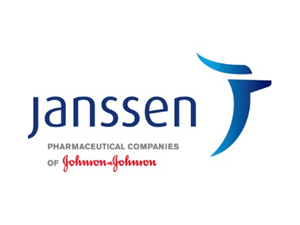 Care sunt cele mai importante
aspecte care trebuie cunoscute
despre profilul de siguranţă al  Esketamină?
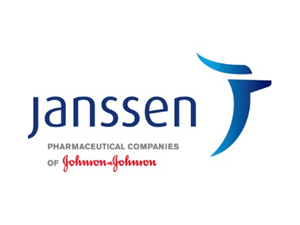 Tolerabilitatea Esketamină în studiile de faza III
Majoritatea EA au fost uşoare până la moderate şi tranzitorii (de exemplu, sedare tranzitorie, tulburări  disociative şi de percepţie şi/sau hipertensiune arterială) şi s-au remis în două ore de la administrare1
EA cel mai frecvent observate:1
Profilul EA cu Esketamină a fost constant în  studiile pe termen scurt şi pe termen lung (până  la 1 an)3
A fost observată o tolerabilitate similară la pacienţii
adulţi, indiferent de vârstă2
Rată de întrerupere de 3,8% din cauza EA pe  parcursul fazei de întreţinere3
Au fost raportate simptome de tract urinar şi de  vezică urinară cu Esketamină; se recomandă  monitorizare cu îndrumarea către un furnizor  adecvat de servicii medicale în cazul în care  simptomele persistă1
18%
23%
31%
Disgeuzie
Ameţeală
Cefalee
27%
11%
18%
Hipoestezie
Greaţă
Somnolenţă
16%
27%
Vertij
11%	Vărsături
Disociere
10%	Creşterea TA*
9%	Sedare
EA: eveniment advers; TA: tensiune arterială; medic: profesionist în domeniul sănătăţii.
*Creşterea TA sistolice ≥40 mmHg şi a TA diastolice ≥25 mmHg1
1. Rezumatul caracteristicilor produsului Esketamină, ultima versiune revizuită; 2. Ochs-Ross R, et al. Am J Geriatr Psychiatry. 2019;27:S180–S181; 3. Wajs E, et al. J Clin Psychiatry. 2020;81(3):19m12891.
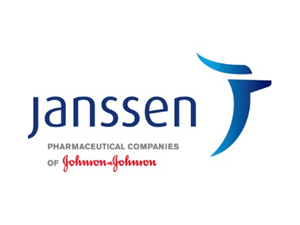 Simptomele disociative şi creşterile TA cu Esketamină au fost de obicei tranzitorii
Creşterile TA1
Au fost raportate creşteri ale TA care au determinat hipertensiune arterială acută din punct de
vedere clinic* la 3–4% dintre pacienţii din studiile de faza III1
Creşterile TA sistolice şi/sau diastolice au înregistrat un vârf la aproximativ 40 de minute după  administrare, au fost în general tranzitorii şi au revenit la nivelurile de dinaintea administrării (sau  aproape de acestea) după 2 ore1
Simptome disociative
Au fost raportate la 12,5–27,6% dintre pacienţii din studiile de faza III1–5
Au fost de obicei uşoare (<4% au fost raportate ca severe) şi tranzitorii1
TA: tensiunea arterială. *Hipertensiunea arterială acută din punct de vedere clinic a fost definită prin tensiunea arterială sistolică ≥180 mm/Hg sau tensiunea arterială diastolică ≥110 mm/Hg.
1. Rezumatul caracteristicilor produsului Esketamină, ultima versiune revizuită; 2. Wajs E, et al. J Clin Psychiatry. 2020;81(3):19m12891; 3. Popova V, et al. Am J Psychiatry. 2019;176:428–48; 4. Daly E, et al. JAMA Psychiatry. 2019;76:893–903; 5. Ochs-  Ross R, et al. Am J Geriatr Psychiatry. 2019;27:S180–S181.
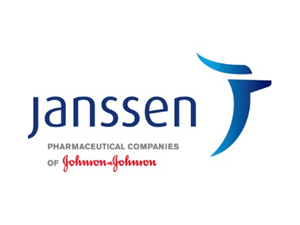 Ratele TEAE care dus la întreruperea tratamentului cu  Esketamină + SSRI/SNRI au fost joase în studiile clinice de  faza III1–5
*Date combinate din grupurile de tratament cu doza de 56 mg şi 84 mg1. † EA care au debutat în faza dublu-orb şi au dus la întrerupere în faza de urmărire sunt considerate EA asociate tratamentului în faza dublu-orb. Incidenţa este bazată pe numărul pacienţilor care  au prezentat cel puţin un EA, nu pe numărul de evenimente3. ‡ Pe parcursul fazei de inducţie/optimizare a studiului SUSTAIN 1, toţi pacienţii au primit tratament cu Esketamină+ SSRI/SNRI.4 § Studiu deschis, cu un singur braţ. Date de la pacienţii care au primit ≥1  doză de Esketamină sau SSRI/SNRI nou iniţiat în fazele deschise de inducţie şi optimizare/întreţinere. Un TEAE debutat în faza de optimizare/întreţinere şi care a dus la întrerupere în faza de urmărire este considerat eveniment asociat tratamentului în faza de  optimizare/întreţinere5. ¶Au fost raportate numai EA care au dus la întreruperea tratamentului apărute la cel puţin 2 persoane5.
1. Fedgchin M, et al. Int J Neuropsychopharmacol. 2019;22:616–30; 2. Popova V, et al. Am J Psychiatry. 2019;176:428–48; 3. Ochs-Ross R, et al. Am J Geriatr Psychiatry. 2019;27:S180–S181; 4. Daly E, et al. JAMA Psychiatry. 2019;76:893–903; 5. Wajs E, et  al. J Clin Psychiatry. 2020;81(3):19m12891.
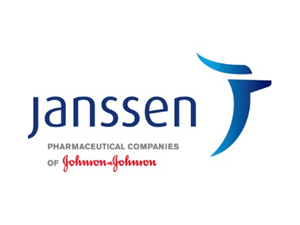 Nu au existat dovezi de EA asociate abuzului, utilizării incorecte, iar  riscul de sindrom de sevraj a fost redus în studiile clinice ale  Esketamină1,2*
Sunt implementate măsuri de siguranţă împotriva abuzului, utilizării incorecte şi deturnării
Esketamină:3
Administrat sub directa supraveghere a unui medic
Medicament controlat cu cerinţe stricte de furnizare şi procurare (în majoritatea ţărilor europene)  Dimensiune limitată a ambalajului
Un dispozitiv de unică folosinţă, greu de distrus, care determină o cantitate reziduală minimă de  produs şi trebuie să fie eliminat în conformitate cu reglementările locale3
Fiecare pacient trebuie să fie evaluat înaintea iniţierii tratamentului pentru identificarea tulburărilor secundare  utilizării de substanţe şi trebuie să fie monitorizat pentru apariţia semnelor de abuz sau dependenţă pe parcursul  tratamentului3
* Urmărire: 2 săptămâni după oprirea tratamentului cu Esketamină evaluată cu ajutorul Physician Withdrawal Checklist (Lista pentru evaluarea întreruperii de către medic) cu 20 de itemi1; fază de urmărire de după tratament de până la 24 de  săptămâni2.
1. Daly E, et al. JAMA Psychiatry. 2019;76:893–903; 2. Popova V, et al. Am J Psychiatry. 2019;176:428–38; 3. Rezumatul caracteristicilor produsului Esketamină, ultima versiune revizuită.
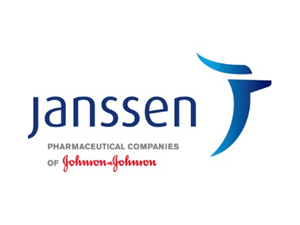 Rezumatul profilul de eficacitate şi siguranţă al  Esketamină
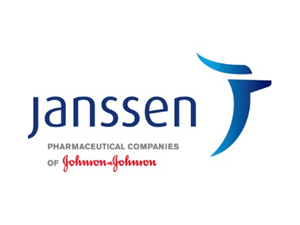 Eficacitatea şi siguranţa Esketamină spray nazal  au fost evaluate în studiile clinice de faza III1–4
Administrarea în doze flexibile a Esketamină spray nazal + SSRI/SNRI comparativ cu placebo spray  nazal + SSRI/SNRI la pacienţii adulţi cu TDM rezistentă la tratament (<65 de ani) oferă:
Superioritate în reducerea simptomelor în ziua 281
(criteriu final principal, p=0,02)*

Reducerea riscului de recădere cu:2†
51% la pacienţii cu remisiune stabilă – rate de recădere: 26,7% comparativ cu 45,3%  (criteriu final principal; HR=0,49, 95% CI=0,29–0,84; p=0,003)
70% la pacienţii cu răspuns stabil – rate de recădere: 25,8% comparativ cu 57,6%
(criteriu final secundar; HR=0,30, 95% CI=0,16–0,55; p<0,001)
Profil de siguranţă în general bine tolerat; majoritatea evenimentelor adverse au fost tranzitorii3
28
CI: interval de încredere (confidence interval); HR: hazard ratio; TDM: tulburare depresivă majoră; SNRI: inhibitor al recaptării serotoninei şi noradrenalinei; SSRI: inhibitor selectiv al recaptării serotoninei.
* Evaluat prin diferenţa în privinţa scorului total MADRS la 201 pacienţi din studiul TRANSFORM 2; p=0,021. † Pe baza datelor de la pacienţii care au urmat tratament cu Esketamină spray nazal + AD oral timp de 16 săptămâni şi  care, după ce au îndeplinit criteriile pentru remisiune stabilă (analiza primară) sau răspuns stabil (analiza secundară), au fost randomizaţi (separat) pentru continuarea tratamentului cu Esketamină + AD oral sau pentru a  întrerupe tratamentul cu Esketamină şi a schimba la placebo spray nazal cu continuarea AD oral. Răspuns stabil (n=121), remisiune stabilă (n=176)2.
1. Popova V, et al. Am J Psychiatry. 2019;176:428–38; 2. Daly E, et al. JAMA Psychiatry. 2019;76:893–903; 3. Rezumatul caracteristicilor produsului Esketamină, ultima versiune revizuită; 4. Wajs E, et al. J Clin Psychiatry.  2020;81(3):19m12891.
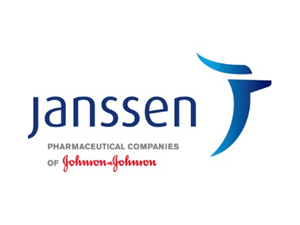 AD orale utilizate în studiile de faza III1–6
AD orale recomandate de investigatorii din studiile clinice au fost SNRI (duloxetină, venlafaxină XR)
sau SSRI (escitalopram, sertralină)1
XR: cu eliberare prelungită (extended release),
1. Rezumatul caracteristicilor produsului Esketamină, ultima versiune revizuită; 2. Fedgchin M, et al. Int J Neuropsychopharmacol. 2019;22:616–30; 3. Popova V, et al. Am J Psychiatry. 2019;176:428–38; 4. Ochs-Ross R, et al. Am J Geriatr Psychiatry.
2019;27:S180–S181; 5. Daly E, et al. JAMA Psychiatry. 2019;76:893–903; 6. Wajs E, et al. J Clin Psychiatry. 2020;81(3):19m12891.
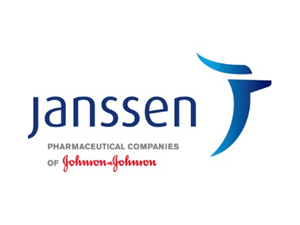 Cum diferă mecanismul de acţiune al esketaminei de cel al  ketaminei?
Ketamina racemică este un amestec al enantiomerilor de arketamină şi esketamină1,2
Deşi mecanismul de acţiune exact al esketaminei şi ketaminei rămâne să fie elucidat,  proprietăţile FC şi FD şi afinităţile pentru receptori ale esketaminei diferă de cele ale  amestecului racemic de ketamină şi de cele arketaminei1–5

Esketamina are o afinitate de 3–4 ori mai mare pentru ţinta sa (receptorul NMDA)  comparativ cu arketamina1–5
Această afinitate crescută permite utilizarea în doze mai mici fără afectarea eficacităţii4,5
Esketamină a fost evaluat în cadrul unui amplu program de studii clinice şi au fost  implementate un program de acces controlat şi PMR, care susţin utilizarea sigură şi  eficace în lumea reală6
Nu au fost înregistrate dovezi ale unor EA asociate cu abuzul sau utilizarea incorectă sau un  sindrom de sevraj în studiile clinice ale Esketamină7–9
NH
O
CI
Arketamină
HN
O
CI
Esketamină
Ketamina nu este aprobată pentru tratamentul tulburărilor afective. Janssen nu susţine utilizarea niciunui produs în afara aprobării.
NMDA: N-metil-D-aspartat; FD: farmacodinamică; FC: farmacocinetică.
1. Zanos P, et al. Nature. 2016;533:481–6; 2. Collingridge GL, et al. Biol Psychiatry. 2017;81:e65–e67; 3. Moaddel R, et al. Eur J Pharmacol. 2013;698:228–34; 4. Singh JB, et al. Biol Psychiatry. 2016;80:424–31; 5. Molero P, et al. CNS Drugs. 2018;32:411–20; 6.  European Medicines Agency. Summary of the risk management plan for Esketamină. Available at: https://www.ema.europa.eu/en/documents/rmp-summary/spravato-epar-risk-management-plan-summary_en.pdf (Accessed March 2021); 7. Rezumatul  caracteristicilor produsului Esketamină, ultima versiune revizuită; 8. Daly EJ, et al. JAMA Psychiatry. 2018;75:139–48; 9. Popova V, et al. Am J Psychiatry. 2019;176:428–38.
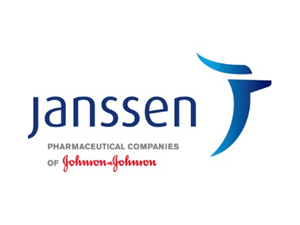 Rezumatul principalelor informaţii
~30% dintre pacienţii cu TDM nu răspund la antidepresivele tradiţionale (AD)1,2;
>70% dintre pacienţii cu DRT nu prezintă răspuns după 6 luni de tratament AD nou3

Esketamină este primul AD aprobat în ultimii 30 de ani care oferă un mecanism de acţiune despre
care se crede că ţinteşte sistemul glutamatergic4–9

Esketamină + SSRI/SNRI a fost evaluat în cadrul unui amplu program solid de studii clinice de faza
III care i-au demonstrat eficacitatea şi siguranţa la pacienţii adulţi cu DRT10–15
AD: antidepresiv; TDM: tulburare depresivă majoră; SNRI: inhibitor al recaptării serotoninei şi noradrenalinei; SSRI: inhibitor selectiv al recaptării serotoninei; DRT: depresie rezistentă la tratament.
1. Al-Harbi KS. Patient Prefer Adherence. 2012;6:369–88. 2. Keller MB, et al. J Clin Psychiatry. 2005;66:5-12; 3. Heerlein K, et al. Value Health. 2020;23; Abstract PMH2; 4. Rezumatul caracteristicilor produsului Esketamină, ultima versiune revizuită); 5. Hillhouse TM, Porter  JH. Exp Clin Psychopharmacol. 2015;23:1–21; 6. Valdoxan Summary of Product Characteristics. Available at: https://www.medicines.org.uk/emc/product/6564/smpc (Accessed March 2021); 7. Mirtazapine 15 mg Summary of Product Characteristics. Available at:  https://www.medicines.org.uk/emc/product/4750/smpc (Accessed March 2021); 8. Harmer CJ, et al. Lancet Psychiatry. 2017;4:409–18; 9. Whiting DW, Cowen DJ. Psychiatrist. 2013;37:356–8. 10. Fedgchin M, et al. Int J Neuropsychopharmacol. 2019;22:616–30;
11. Popova V, et al. Am J Psychiatry. 2019;176:428–38. 12. Daly E, et al. JAMA Psychiatry. 2019;76:893–903; 13. Ochs-Ross R, et al. Am J Geriatr Psychiatry. 2019;27:S180–S181; 14. Wajs E, et al. J Clin Psychiatry. 2020;81(3):19m12891; 15. ClinicalTrials.gov. NCT02782104.  Available at: https://clinicaltrials.gov/ct2/show/NCT02782104.
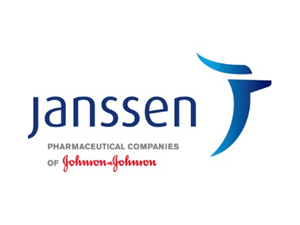